Distributive Property
Break It Down!
Definition of distributive property
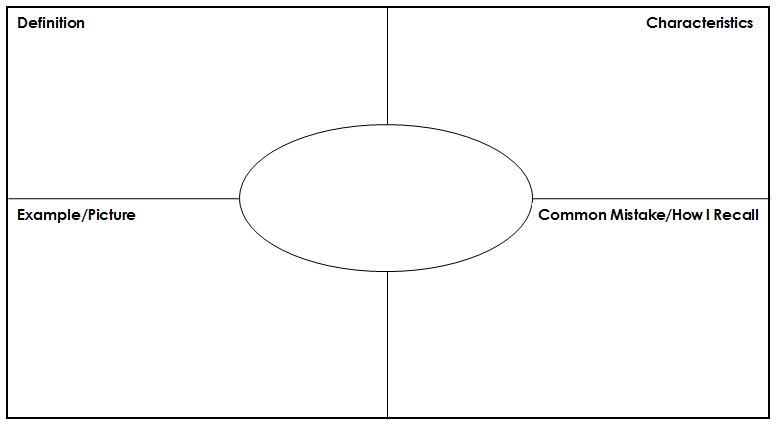 *The rewritten products are factors of the original numbers.
*The original product is equal to  
        the sum/difference of the  
     new products.
A product can be rewritten as the sum of two products or the difference between two products.
Distributive Property
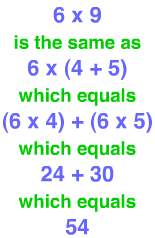 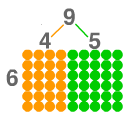 Students often only multiply the first number in the parentheses.


6(4 + 5) ≠  6(4) + 5
Uses for the Distributive Property Works
Multiplication

8 x 7 = ?
7 = 5 + 2

So…

8 x (5 + 2) 
+ 
40 + 16
56
Step by Step

Break down one of the numbers into a sum of two smaller numbers.


Then multiply each of the smaller numbers by the multiplier.
*Keep the operation the same.
8(5)
8(2)
Uses for the Distributive Property Works
Multiplication

8 x 9 = ?
9 = 10 - 1

So…

8 x (10 - 1) 
  
80 – 8
72
Step by Step

Break down one of the numbers into a difference of two smaller numbers.


Then multiply each of the smaller numbers by the multiplier.
*Keep the operation the same.
8(10)
-
8(1)
Uses for the Distributive Property Works
Addition of two numbers

72 + 24 = ?
2 is a common factor of 72 & 24.

72 ÷ 2 = 36
24 ÷ 2 = 12



2 x (36 + 12)
Step by Step


Factor out a common factor from the two numbers.

You will need the common factor and the dividends.


Rewrite the initial sum as a product of two numbers using the common factor and the dividends.

The common factor goes outside the parentheses. The quotients go inside the parentheses
Gold digger &the Distributive Property
You can use the Gold Digger for the distributive property!

Factor the expression 
24 + 36


* Factor as if you want to find the Greatest Common Factor.
÷
24
36
12
18
2
6
9
2
3
3
2
Gold digger &the Distributive Property
24 + 36

Multiply down for the common factor you want to use. 

Then use the quotients next to the factor to rewrite the problem.


2(12 + 18)

4(6 + 9)

12(2 + 3)
÷
24
36
12
18
2
x
4
6
9
2
x
12
3
3
3
2
Check your work
24 + 36

24 + 36 = 60
2    X   (12 + 18)

24  +  36  =  60
2   x   (12 + 18)

   24 + 36 = 60
2   x   (12 + 18)

    24 + 36 = 60
Gold digger &the Distributive Property
You can use the Gold Digger for the distributive property!

Factor the expression 
12 + 6


* Factor as if you want to find the Greatest Common Factor.
÷
12
6
6
3
2
2
1
3
Gold digger &the Distributive Property
12 + 6

Multiply down for the common factor you want to use. 

Then use the quotients next to the factor to rewrite the problem.


2(6 + 3)

6(2 + 1)
÷
12
6
6
3
2
x
6
2
1
3
Check your work
12 + 6

12 + 6 = 18
2    X   (6   +   3)

 12  +  6  =  18
6   x   (2   +   1)

    12 + 6 = 18
Gold digger &the Distributive Property
You can use the Gold Digger for the distributive property!

Factor the expression
24 + 60


* Factor as if you want to find the Greatest Common Factor.
÷
24
60
12
30
2
6
15
2
3
5
2
Gold digger &the Distributive Property
24 + 60

Multiply down for the common factor you want to use. 

Then use the quotients next to the factor to rewrite the problem.


2(12 + 30)

4(6 + 15)

12(2 + 5)
÷
24
60
12
30
2
x
4
6
15
2
x
12
3
3
5
2
Check your work
24 + 60

24 + 60 = 84
2    X   (12 + 30)

24  +  60  =  84
4   x    (6   + 10)

   24 + 60 = 84
12  x  (12 + 30)

    24 + 60 = 84
Now, You Try!
Factor the expression 
30 + 45
÷
30
45
10
15
3
15
(2 + 3)
x
15
2
3
5